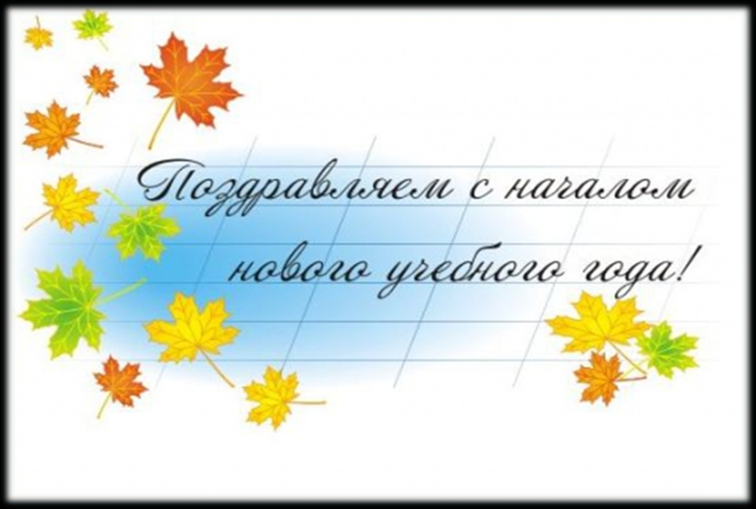 Театральный художественно-технический колледж основан  20 октября 1931 года по инициативе Большого театра, как школа технических профессий зрелищных предприятий
В 2023 году колледжу  исполнится 92 года
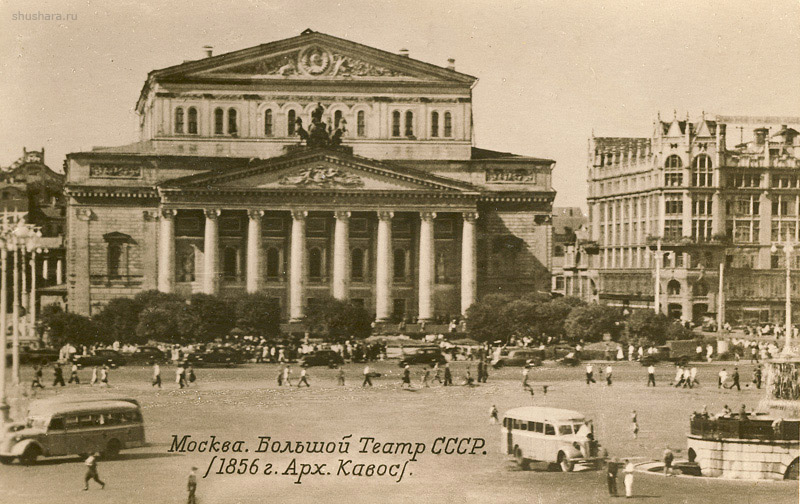 Инфраструктура
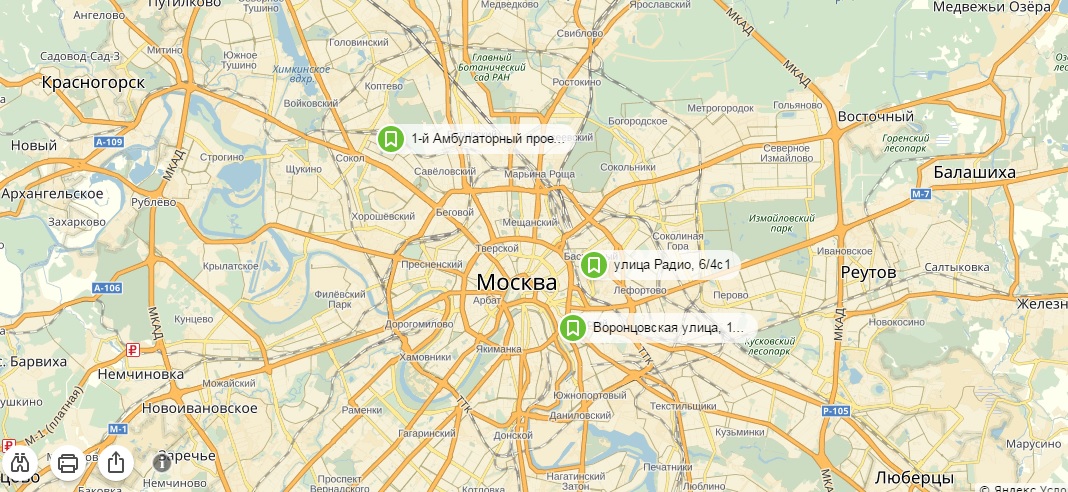 Количество зданий – 3
Общая площадь зданий – 6163,1 м2
Учредитель колледжа – Департамент культуры города Москвы
Директор
Подбуртная Наталья Николаевна
сайт: http://www.txt60.ru
официальная почта: teatrhudtechnikum@culture.mos.ru

График работы
вторник, четверг - г. Москва, 1-й Амбулаторный проезд, д. 8, стр. 2
тел.8 (499) 152-26-32 
понедельник, среда, пятница - г. Москва, ул. Радио, д. 6/4, стр. 1
тел. 8 (495) 632-12-45
День приема: среда с 17.00 до 19.00
кабинет 202 
личная почта PodburtnayaNN@culture.mos.ru
Заместитель директора по учебной работе
Соломина Ирина Дмитриевна  

График работы
вторник, четверг, пятница - г. Москва, 1-й Амбулаторный проезд, д. 8, стр. 2    
    8 (499)152-04-97 Дни приема: вторник, четверг с 15.00 до 17.00  
кабинет  301
 
понедельник, среда г. Москва, ул. Радио, д. 6/4, стр. 1       
  8 (499)267-03-93Дни приема: понедельник с 15.00 до 17.00  
кабинет 201
Заместитель директора по учебно-воспитательной работе
Речкина Лиана Яковлевна
График работы
вторник, четверг - г. Москва, 1-й Амбулаторный проезд, д. 8, стр. 2
8 (499)152-18-50Дни приема: вторник, четверг с 11.00 до 13.00  
кабинет 103

понедельник, среда, пятница г. Москва, ул.Радио,д.6/4, стр.1
8 (499)261-88-97Дни приема: понедельник с 15.00 до 17.00 
кабинет 206
Психолого-педагогическая служба колледжа
Речкина Лиана Яковлевна
(Руководитель ППС)
ПЕДАГОГ-ПСИХОЛОГ КОЛЛЕДЖА

Щетинникова Ксения Андреевна 
Контактный телефон 8 (499)261-46-20
г. Москва, ул.Радио,д.6/4, стр.1
кабинет 402
Заведующие отделением
Зевакина Екатерина Львовна
  (ул. Радио)
Контактный телефон 8 (499)261-46-20
      г. Москва, ул.Радио,д.6/4, стр.1
кабинет 211
Зуева Юлия Андреевна (1-й Амбулаторный)

Контактный телефон 8 (499)152-26-82
      г. Москва, 1-й Амбулаторный проезд, д. 8, стр. 2
кабинет 401
Отдел кадров
Начальник 
Швырева Елена Владимировна 
Контактный телефон 8 (499)261-87-30
      г. Москва, ул.Радио,д.6/4,стр.1
кабинет 208
справки об обучении оформляются по заявке (по телефону или лично) с понедельника по пятницу
срок изготовления 2 рабочих дня
Руководитель физического воспитания колледжа
Кебец Евгений Николаевич
Контактный телефон 8 (905) 737-23-01
г. Москва, ул.Радио,д.6/4,стр.1
График занятий  
сентябрь/июнь – спортплощадки                       и тренажерный зал
Бухгалтерия
Главный бухгалтер
Кузьминская Марина Сергеевна
Контактный телефон 8 (499) 261-57-31
Бухгалтер (работа со студентами)
Зеброва Ольга Анатольевна
Контактный телефон 8 (499) 267-03-92
      г. Москва, ул.Радио,д.6/4,стр.1
кабинет 209
txtkolgaz@mail.ru
Информация
Всем обучающимся (1 курс, бюджет) будет выпущена карта СБЕРБАНКА платежной системы «МИР»
Выдача карт будет проходить по адресу:                      г. Москва, ул. Радио, д. 6/4, стр. 1
  14 и 15 сентября 2023 г.
при получении необходимо иметь паспорт (оригинал)
Информация
При получении карты «МИР» будет возможность подключить услугу «мобильный банк», услуга платная 
70 рублей в месяц

От данной услуги можно отказаться при получении карты
Стипендиальное обеспечение студентов колледжа
С  01.09.2023 г. размер государственной академической стипендии для студентов,  обучающихся на бюджетной основе,  составляет – 618 рублей.
        В 1-м семестре 2023 – 2024 учебного года государственную академическую стипендию получают все студенты групп первого курса (бюджет) и студенты старших курсов (бюджет), обучающиеся  на «хорошо» и «отлично».
         Студенты, обучающиеся на «отлично» (бюджет), получают повышенную стипендию.
  С  01.09.2023 г. размер социальной  стипендии для студентов,  обучающихся на бюджетной основе,  составляет - 928 рублей. 
Социальную стипендию получают студенты, предоставившие в учебную часть колледжа справку из МФЦ или из РУСЗН по месту жительства. 
Внимание! Назначение стипендии осуществляется только после подтверждения предоставленной справки от  АИС «Зачисление» (портала Мэра Москвы).
 Необходимые документы из колледжа для получения справки в МФЦ или в  РУСЗН о предоставлении социальной стипендии:
Справка из отдела кадров колледжа
Справка из бухгалтерии колледжа
Ответственное лицо в колледже – заместитель директора по учебной работе  Соломина Ирина Дмитриевна
Питание
в зданиях по адресам:
 1-ый Амбулаторный пр-д, д.8, стр.2  и                 ул. Радио д.6/4, стр. 1  организовано
 горячее  питание в столовой - раздаточной (комплексный обед)
ул. Воронцовская (ХБО) – выдача набора продуктов (сухой паек)

Буфеты оборудованы (для самостоятельного питания): микроволновыми печами, чайниками, посудой
Проезд (оформление социальной карты учащегося (СКУ)
колледж передает на проверку данные о зачисленных студентах в Реестр «Московский социальный регистр»                                 в срок до 1 сентября 
срок проверки данных до 10 дней
при возникновении вопросов обращаться 
(отсутствие в регистре)
Осипов Филипп Андреевич 8(499)263-17-82 
(получение, активация карты)
Зуева Юлия Андреевна 8(499)152-26-82 

на официальную почту  teatrhudtechnikum@culture.mos.ru
на личную почту директора  PodburtnayaNN@culture.mos.ru
Проезд (оформление социальной карты учащегося (СКУ)

Шаг 1.  Заходим на Официальный сайт Мэра Москвы mos.ruШаг 2. В каталоге услуг выбираем «Социальная поддержка»Шаг 3. Выбираем услугу «Карта москвича учащегося», нажимаем «Получить услугу»    Шаг 4. В соответствующих пунктах указываем наименование колледжа, данные паспорта родителя и прикрепляем фотографию в формате JPEG
Срок изготовления  карты  30 дней, в личном  кабинете на портале mos.ru появится соответствующее уведомлениеШаг 5. Карта доставляется в колледж, получение  в кабинете № 401 – Амбулаторный (номер заявления о выдаче карты и паспорт)
Шаг 6. Активируйте карту в личном кабинете на mos.ru в течение 30 дней
Проход в колледж
Все студенты получат карточку прохода в здание 

оформление  и выдача                                            с 1.09.2023 г.  по 7.09.2023 г.
Организация учебного процесса 
в 2023 – 2024 учебном году
График  учебного  процесса для групп 
1ХГО, 1ХКО, 1Реклама, 1 Реклама (к.)
График  учебного  процесса для групп 
1РТ, 1ЭСТО, 1ОС
График  учебного  процесса для групп 
1Ан/9(1), 1Ан/9(2)
График  учебного  процесса для группы 
1 Ан/11
График  учебного  процесса для группы 1ОП
Формы промежуточной аттестации


1. Экзамен
2. Дифференцированный зачет
3. Зачет
4. Экзаменационный просмотр
Экзамены в группах 
1 ХКО, 1 ХГО, 1 ХБО, 1Реклама, 1Реклама (к.)

14.06.2024 г. – 27.06.2024 г.
1.Математика (письменно) (оценка в диплом)

2. Русский язык (письменно) (оценка в диплом)

3. Иностранный язык (устно) (оценка в диплом)
4. История (устно) (оценка в диплом)
5. Литература (устно) (оценка в диплом)
Экзамены в группах 
1Ан/9 (1), 1 Ан/9 (2)

21.06.2024 г. – 27.06.2024 г.
1.Математика (письменно) (оценка в диплом)
2. Русский язык (письменно) (оценка в диплом)
3. Литература (устно) (оценка в диплом)
Экзамены в группах 
1РТ, 1ЭСТО, 1ОС

21.06.2024  г. – 27.06.2024 г.
1.Математика (письменно) (оценка в диплом)

2. Русский язык и литература  
(комплексный, письменно) (оценка в диплом)
3. Физика (устно) (оценка в диплом)
Экзамены в группе 1АН/11

14.06.2024  г. – 27.06.2024 г.

1. История России (оценка в диплом)

2. Основы бережливого производства, основы финансовой грамотности (комплексный) (оценка в диплом)

3. Информационное обеспечение профессиональной деятельности(оценка в диплом)

4. Технологии создания компьютерной анимации(оценка в диплом)

5. История технологий и стилей в визуальном искусстве(оценка в диплом)
Регламентируют учебную деятельность студентов:

1.Расписание учебных занятий (понедельник – суббота)
2.Расписание звонков (с 9.00-19.35)
3. Журналы учебных занятий (учебная часть)
4. Зачетные книжки (на сессию – в конце семестра)
5. Студенческие билеты
Библиотека
Выдача учебников по общеобразовательным предметам для 1 курса
по адресу: г. Москва, ул.Радио,д.6/4, стр.1                                      (2 этаж - библиотека, кабинет 203)

1 РТ –  4 сентября, 1 ЭСТО –  5 сентября
1 ОС – 6 сентября,   1 Ан/9 –  7 сентября
1 Реклама и 1 Реклама (ком.)  –   8 сентября
 по адресу: г. Москва, 1-й Амбулаторный проезд, д. 8, стр. 2
(5 этаж – библиотека, кабинет 510)
1 ХГО, 1 ХКО –  4 сентября
1 ХБО  – 5 сентября 
Библиотекари колледжа
 Земскова Полина Николаевна и Зинковская Елена Владимировна
телефон для справок 8 (499) 267 – 03 - 93
Объединения дополнительного образования (бюджетного)         
  ГБПОУ г. Москвы «Театральный художественно-технический колледж»
в 2023 - 2024 учебном году
Регистрация - подача электронных заявлений осуществляется через Портал «Государственные услуги города Москвы» в информационно-телекоммуникационной сети «Интернет» по адресу: https://www.mos.ru через сервис «Запись в кружки и спортивные секции» (для граждан до 18 лет)
по вопросам обращаться к заместителю директора по УВР                                             Речкиной Лиане Яковлевне 8(499)261-88-97.
Договора сотрудничества с государственными высшими учебными заведениями
Школа – студия МХАТ
2. ГИТИС
3. МГИК
4. ВГИК
5. МЭИ

Договора сотрудничества с негосударственными высшими учебными заведениями (прямые партнеры)
АНО ВО ГИТР
2. АНО «Высшая школа сценических искусств»
Студенту запрещается 
пропускать учебные занятия без уважительных причин, в случае болезни предъявить справку

выражаться нецензурно в присутствии работников и обучающихся колледжа

приносить, передавать или использовать в Колледже и на его территории оружие, спиртные напитки, энергетические напитки, табачные изделия, токсичные и наркотические вещества, пиротехнические изделия и иные предметы и вещества, способные причинить вред здоровью участников образовательного процесса

появляться в колледже в нетрезвом состоянии, состоянии наркотического и токсического опьянения, играть в карты и другие азартные игры

курить в колледже и на территории прилегающей к учебному заведению
Обязанности студента колледжа

добросовестно осваивать образовательную программу, ежедневно посещать все виды  учебных занятий, согласно расписания 

выполнять требования Устава Колледжа, Правил внутреннего распорядка и других локальных нормативных актов колледжа 

соблюдать деловой стиль одежды

уважать честь и достоинство других обучающихся, не создавать препятствий для получения образования 

не допускать нарушений правил поведения, этических норм общения и порчи имущества

сообщать в отдел кадров обо всех изменениях личных данных в                 3-х дневной срок
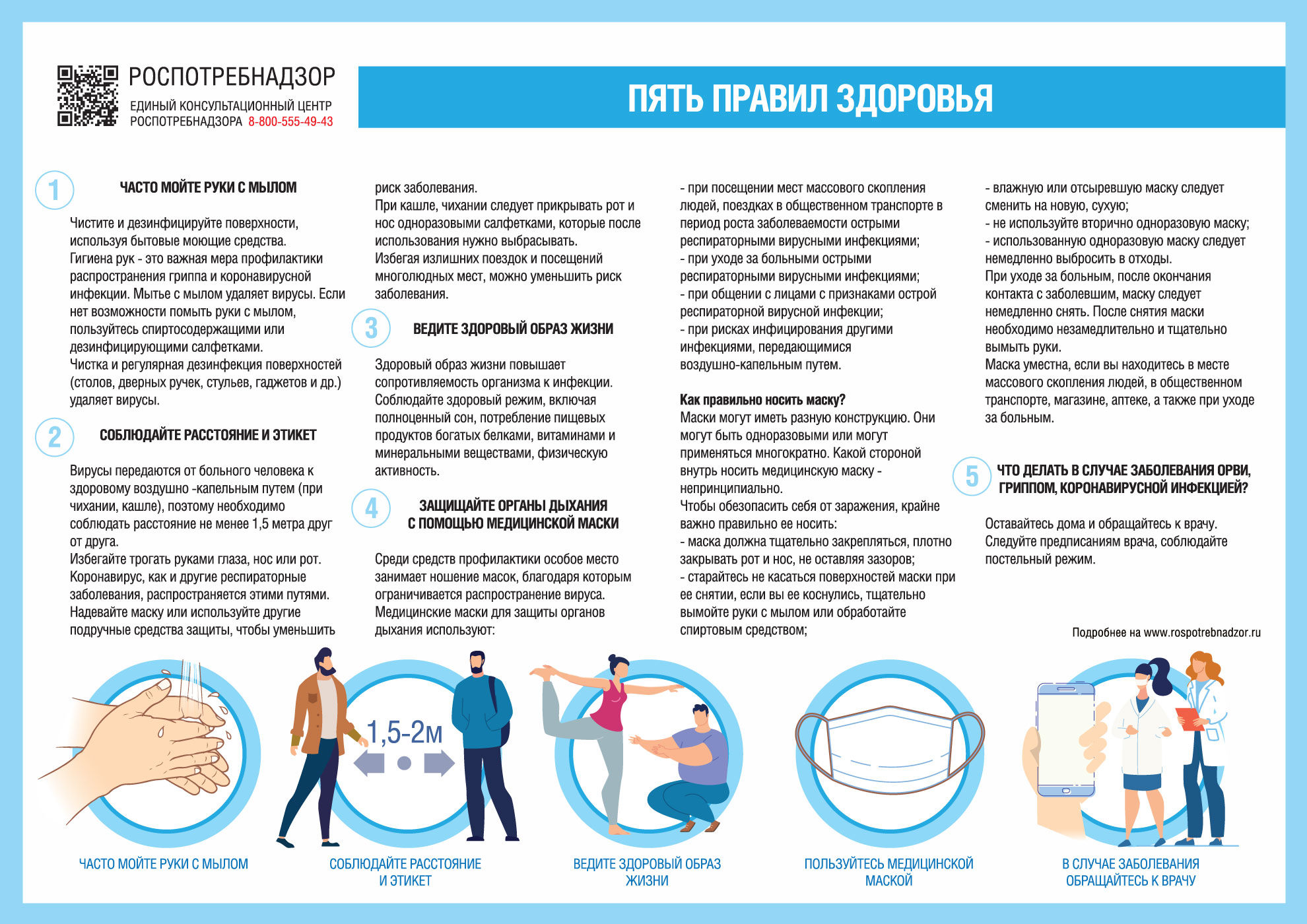 Желаем  всем хорошего учебного года!Пусть этот учебный год принесет нам всем только добрые эмоции, большие успехи, хорошее настроение и радость!
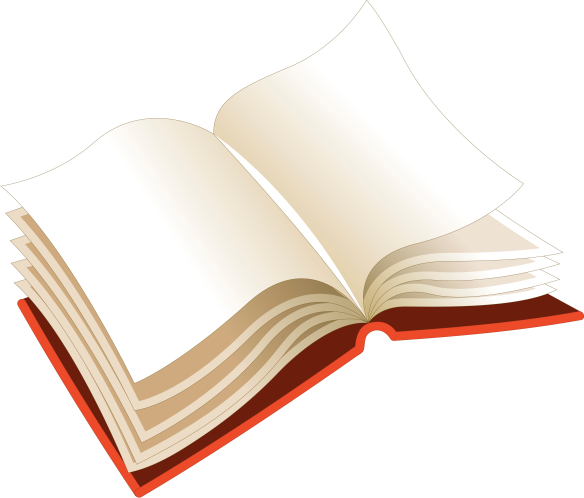